BİYOTAKLİT
(BİYOMİMETRİK)
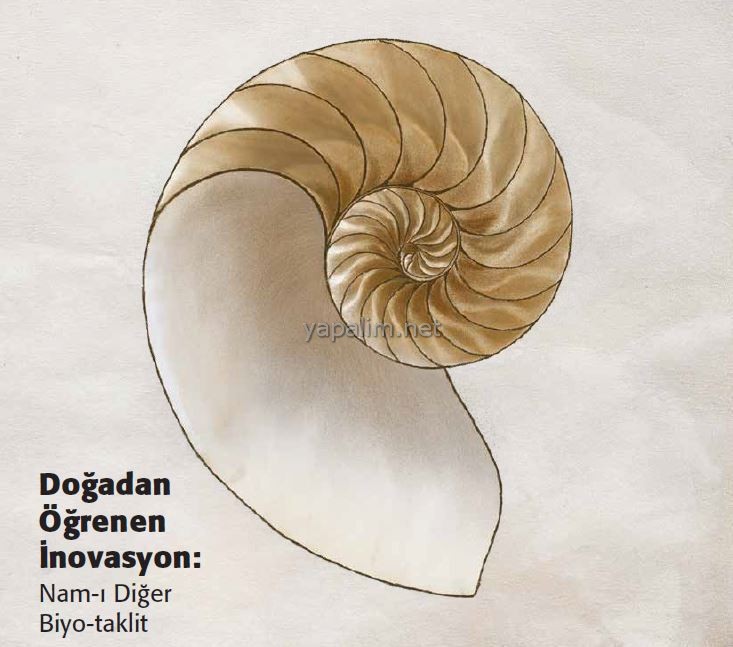 yapalim.net
yapalim.net
yapalim.net
yapalim.net
yapalim.net
yapalim.net
yapalim.net
yapalim.net
yapalim.net
yapalim.net
yapalim.net
yapalim.net
yapalim.net
yapalim.net
yapalim.net
yapalim.net